Το έθνος-κράτος 
στην παγκόσμια αυτορρυθμιζόμενη τάξη



Γεώργιος Κ. Μπήτρος
Ομότιμος Καθηγητής Πολιτικής Οικονομίας
Οικονομικό Πανεπιστήμιο Αθηνών



Αθήνα, 23/01/2018
Εισαγωγικές παρατηρήσεις
Ακόμη και μια πρόχειρη αναζήτηση στη σχετική  βιβλιογραφία θα αρκούσε για να καταδείξει ότι η διεθνοποίηση  προάγεται από τις επτά διαδικασίες που παρουσιάζονται στο ακόλουθο πίνακα .
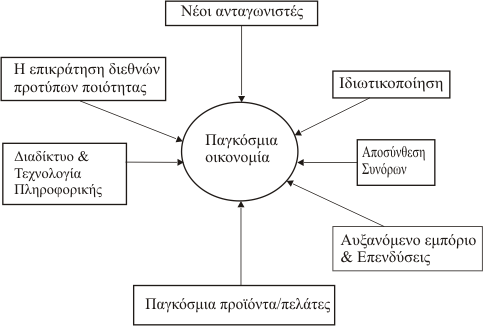 Επιτρέψτε μου λοιπόν να εξηγήσω γιατί θεωρώ ότι είναι εξαιρετικά δύσκολο, αν όχι εντελώς αδύνατο, σε μια χώρα, όσο μεγάλη και δυνατή αν είναι , να φρενάρει τη διάχυσή της. 
Πολλοί σοβαροί παρατηρητές διατείνονται ότι η διεθνοποίηση ή παγκοσμιοποίηση, μειώνει την εθνική κυριαρχία των επί μέρους χωρών. Είναι βάσιμος αυτός ο ισχυρισμός; Η απάντηση είναι εμφαντικά όχι. 
Οι μεγάλες χρηματοοικονομικές κρίσεις π.χ. σε κάποιες χώρες της  Νοτιοανατολικής Ασίας τα έτη 1997-1999,  στην Τουρκία λίγο αργότερα και στην Ελλάδα τα τελευταία χρόνια, συνοδεύτηκαν από μεγάλες μετακινήσεις βραχυπρόθεσμων χρηματικών κεφαλαίων.
Αυτές οι μετακινήσεις, αλλά κυρίως οι συνέπειες που προκαλούν στις χώρες από τις οποίες ξεκινούν, έδωσαν στους εν λόγω παρατηρητές το έναυσμα να ισχυρισθούν ότι η διεθνοποίηση επιτρέπει στους διαχειριστές μεγάλων βραχυπρόθεσμων κεφαλαίων να εκβιάζουν τις κυβερνήσεις των φτωχών χωρών, υποκινώντας το Διεθνές Νομισματικό Ταμείο (ΔΝΤ) να τους επιβάλλει αυστηρά προγράμματα λιτότητας τα οποία μειώνουν σοβαρά την εθνική τους κυριαρχία.
Αλλά οι φτωχές χώρες δεν μπορούν από την μια μεριά να αποδύονται σε κάθε προσπάθεια προκειμένου να προσελκύσουν Άμεσες Ξένες Επενδύσεις και από την άλλη να αναζητούν προστασία από την κινητικότητα του κεφαλαίου.
Ούτε είναι δυνατό το ΔΝΤ να παρεμβαίνει και να διασώζει από τη χρεωκοπία χώρες με απερίσκεπτες και σπάταλες κυβερνήσεις. Το ΔΝΤ δεν διαθέτει τους τεράστιους χρηματικούς πόρους που θα απαιτούνταν και συνάμα εγείρεται ένα πολύ σοβαρό θέμα «Ηθικού κινδύνου». Δηλαδή, διασώζοντας μια χώρα, δημιουργούνται κίνητρα στις κυβερνήσεις των ίδιων και πολλών άλλων χωρών να συνεχίσουν να είναι απερίσκεπτες και σπάταλες. 
Επομένως, αν κάποιες χώρες οδηγούνται σε πτώχευση και χάνουν την εθνική τους κυριαρχία, η ευθύνη δεν είναι λογικό να αποδίδεται στη διεθνοποίηση και στην κινητικότητα των χρηματικών κεφαλαίων, αλλά στις κυβερνήσεις τους που σπαταλούν τα δάνεια από το εξωτερικό.
4. Επιπλέον, οι κρίσεις δεν διαδόθηκαν σε παγκόσμια κλίμακα. Η κρίση στην Ν.Α. Ασία σταμάτησε. Η Τουρκία μπήκε σε μια περίοδο εύρωστης ανάπτυξης και αποπλήρωσε το ΔΝΤ, και οι προβλέψεις μου είναι ότι Ε.Ε. θα βρει λύση στο πρόβλημα του υπερβολικού χρέους της χώρας μας, αλλά όχι στο χαρακτήρα των κυβερνήσεων που εκλέγουμε ως πολίτες. Έτσι, καθώς
οι δυνάμεις που ωθούν στην παγκοσμιοποίηση δεν ποδηγετούνται, διαμορφώνεται ένα περιβάλλον αυτορρυθμιζόμενης τάξης. Σ’ αυτήν το παραδοσιακό έθνος-κράτος ξεπερνιέται καθώς η διακυβέρνηση που διαθέτει  εμποδίζει την ανάπτυξη των ανταγωνιστικών πλεονεκτημάτων των επί μέρους χωρών. Οπότε το βασικό ερώτημα έχει να κάνει με τις αναγκαίες μεταρρυθμίσεις.
2. Ανάκτηση από τους πολίτες της κυριαρχίας τους 
Κατά κανόνα, σε δημοκρατίες όπως πχ. των ΗΠΑ και της Αγγλίας, οι κυβερνήσεις σπάνια εκπροσωπούν πάνω από 30% των ψηφοφόρων. 
Υπεύθυνα γι’ αυτό το έλλειμμα αντιπροσώπευσης είναι κυρίως τα κόμματα τα οποία ενεργούν ιδιοτελώς. 
Τέτοια είναι η φύση των κυβερνήσεων τώρα ώστε εκδίδουν επιταγές οι οποίες δεν μπορούν και δεν θα καλυφθούν από τις νεώτερες και τις μελλοντικές γενεές. 
Έτσι, αναγκαστικά, καθώς ο διεθνής ανταγωνισμός θα οξύνεται, οι πολίτες στις δημοκρατίες είτε θα ανακτήσουν την κυριαρχία τους επί της πολιτικής, είτε θα οδηγηθούμε σε ανελεύθερες μορφές διακυβέρνησης. Ευελπιστώ ότι θα συμβεί το πρώτο.
Οι πολίτες εκτιμώ ότι θα το κατορθώσουν μέσω ψηφιακών και άλλων μέσων άμεσης δημοκρατίας όπως: 
Υποκατάσταση σε όλες τις εφικτές περιπτώσεις έμμεσων με άμεσες μορφές λήψης αποφάσεων.
Αποκέντρωση των αποφάσεων (Αρχή επικουρικότητας).
Ανάθεσης έργων από το δημόσιο στον ιδιωτικό τομέα. 
Αποκρατικοποιήσεις μέσω ιδιωτικοποιήσεων και άλλων μορφών παραγωγής και διάθεσης αγαθών και υπηρεσιών.
 Εντατικοποίηση στη χρήση αυτόματων και απρόσωπων μηχανισμών. 
Επικέντρωση του κράτους στις ρυθμιστικές του λειτουργίες καθώς και τη χρηματοδότηση της παροχής δημόσιων αγαθών.
3. Ευέλικτη και στρατηγική δημόσια διοίκηση 
Οι δημοκρατίες έχουν απαχθεί από τα κόμματα και τις οργανωμένες μειοψηφίες μέσω μηχανισμών όπως:
Η έγερση εμποδίων στην ελεύθερη είσοδο στην πολιτική αγορά και η ενδυνάμωση των μηχανισμών «αυτοεπιλογής». 
Η διαπλοκή με οργανωμένες μειοψηφίες, με αποτέλεσμα να καλλιεργούνται η προσοδοθηρία και η διαφθορά.
Η επέκταση της γραφειοκρατίας, ο υποχειριασμός της δημόσιας διοίκησης, και η συνεχής επέκταση των  δημόσιων προγραμμάτων προκειμένου να διορίζουν στρατούς δημόσιων υπαλλήλων και μη εκλεγμένους συμβούλους.
Η δημιουργία μηχανισμών ασύμμετρης πληροφόρησης, κλπ.,
Έτσι, για να παύσει η αντιπροσωπευτική δημοκρατία να λειτουργεί για τις οργανωμένες μειοψηφίες, μια εύλογη προσδοκία είναι ότι οι  πολίτες θα αντιδράσουν και με την βοήθεια της παγκοσμιοποίησης θα καταστήσουν αναπόδραστες δύο εξελίξεις. Αυτές είναι ότι στο αναδυόμενο  έθνος-κράτος:  
Ο δημόσιος τομέας Θα συρρικνωθεί στη μικρότερη δυνατή αποτελεσματική κλίμακα, και
Η δημόσια διοίκηση Θα αποκτήσει διάρθρωση η οποία θα προσομοιώνει πολύ πιστά την τεχνολογία διοίκησης των μεγάλων πολυεθνικών επιχειρήσεων. Αυτό σημαίνει ότι θα επικεντρώνει στα στρατηγικά ζητήματα της διακυβέρνησης και θα το κάνει με την μεγαλύτερη δυνατή ευελιξία.
4. Αρμοδιότητες του δημοσίου στο αναδυόμενο έθνος-κράτος
Στις σύγχρονες δημοκρατίες το δημόσιο παράγει, διανέμει και χρηματοδοτεί ένα μεγάλο εύρος αγαθών και υπηρεσιών, πολλά εκ των οποίων δεν είναι δημόσια αγαθά. 
Σε αντίθεση με τη ρήση του Jefferson: “Στις σύγχρονες δημοκρατίες οι κυβερνήσεις κυβερνούν πολύ και κυβερνούν αναποτελεσματικά.»
Τα προσεχή χρόνια στο αναδυόμενο έθνος-κράτος το δημόσιο δεν θα παράγει και δεν θα διανέμει αυτά τα αγαθά. Το δημόσιο θα μετεξελιχθεί σε :
Πάροχο των νόμων και των θεσμών που είναι αναγκαίοι για την  αποτελεσματική λειτουργία της δημοκρατίας.
Εγγυητή της επιβολής των νόμων και της τάξης  
Αποτελεσματικό διαχειριστή των εξωτερικοτήτων, επιδοτώντας (φορολογώντας) τις διαδικασίες που δημιουργούν εξωτερικές οικονομίες (εξωτερικές επιβαρύνσεις). 
Ρυθμιστή του ανταγωνισμού στις αγορές και ειδικότερα στους δικτυακούς κλάδους της οικονομίας.
Ικανό αγοραστή αγαθών και υπηρεσιών από τον ιδιωτικό τομέα.
Ανελαστικό ελεγκτή της ποσότητας και της ποιότητας των αγαθών που θα προμηθεύεται από τον ιδιωτικό τομέα. 
Αποτελεσματικό συλλέκτη μέτριων φόρων.
Φρουρό της δημοσιονομικής σταθερότητας και  διαγεννεακής δικαιοσύνης. 
 Πάροχο των κατ’ εξοχήν δημόσιων αγαθών όπως είναι: 
    Οι υπηρεσίες άμυνας έναντι εξωτερικών απειλών.
Οι δρόμοι, οι γέφυρες, τα πάρκα, και οι εμβολιασμοί πρόληψης μεταδιδόμενων ασθενειών.
Η στοιχειώδης εκπαίδευση.
 Οι εξωτερικές σχέσεις και η προαγωγή των συμφερόντων της χώρας στους διεθνείς οργανισμούς. 
Κλπ., κλπ.
5. Ανισότητα και κοινωνική ειρήνη
Οι αντίπαλοι της αυτορυθμιζόμενης τάξης  ισχυρίζονται ότι η ανισότητα στις ώριμες δημοκρατίες, ιδιαίτερα από το 1980, οφείλεται στην παγκοσμιοποίηση. 
Χωρίς αμφιβολία, καθώς η παγκοσμιοποίηση μεταφέρει πόρους 
   και τεχνικές γνώσεις από τις αναπτυγμένες στις αναπτυσσόμενες  χώρες, η ανισότητα στις πρώτες χειροτερεύει. Αλλά όχι στον κόσμο.
Από την άλλη μεριά τα οφέλη της παγκοσμιοποιησης για τις αναπτυγμένες χώρες είναι πολύ σημαντικά για να αγνοηθούν. 
Συνεπώς, για να ελεγχθούν οι  διεθνείς αναταράξεις και οι μετακινήσεις πληθυσμών, απαιτείται και περισσότερη βοήθεια προς τις υπανάπτυκτες χώρες και περισσότερη παγκοσμιοποίηση.
6. Ισότητα ευκαιριών και κοινωνική ευημερία
Το κοινωνικό κράτος όπως διαμορφώθηκε μεταπολεμικά καταρρέει, αν δεν έχει καταρρεύσει ήδη σε πολλές επί μέρους χώρες. 
Ο κύριος λόγος είναι ότι σε συνδυασμό με άλλες υπερβολές, το κοινωνικό κράτος οδήγησε σε μη διατηρήσιμη υπερχρέωση και άλλες ανισορροπίες οι οποίες είναι αδύνατο να αντιμετωπιστούν.
Εξαιτίας αυτών των εξελίξεων το νέο έθνος-κράτος μεταστρέφεται, από τις μονομερείς παροχές, σε θεσμούς μέσα από τους οποίους επιδιώκεται η παροχή ισότητας ευκαιριών και η προαγωγή της ατομικής  ευθύνης ως μοχλών ανάπτυξης στους πολίτες πνεύματος ανάληψης επενδυτικών κινδύνων και επιχειρηματικότητας.
Ειδικότερα, οι κοινωνικές δραστηριότητας του δημοσίου στο αναδυόμενο έθνος-κράτος θα κατευθυνθούν:
Στους τομείς της εκπαίδευσης και της εκμάθησης δεξιοτήτων. 
Της ίσης προσπέλασης όλων των πολιτών στις υπηρεσίες του κράτους και των αγορών. 
Της κάλυψης μη ασφαλίσιμων κινδύνων και αβεβαιότητας, και
Στην παροχή ενός ελάχιστου εγγυημένου εισοδήματος για όσους αποδεδειγμένα δεν μπορούν να εργαστούν ή μένουν προσωρινά άνεργοι, κάτω από δύο όρους: (α) οι πολίτες που πληρώνουν τους φόρους συναινούν, και (β) η οικονομία είναι εύρωστη ώστε να αποφευχθεί η δημιουργία υπερβολικού χρέους σε βάρος των μελλοντικών γενεών.